Calorimeter Geometry in Mokka
Standalone tool for silicon-based calorimeter
Both for electromagnetic calorimeter and hadronic calorimeter
Easy to set up for a detector on new idea
Simplify as constitution on ring by ring
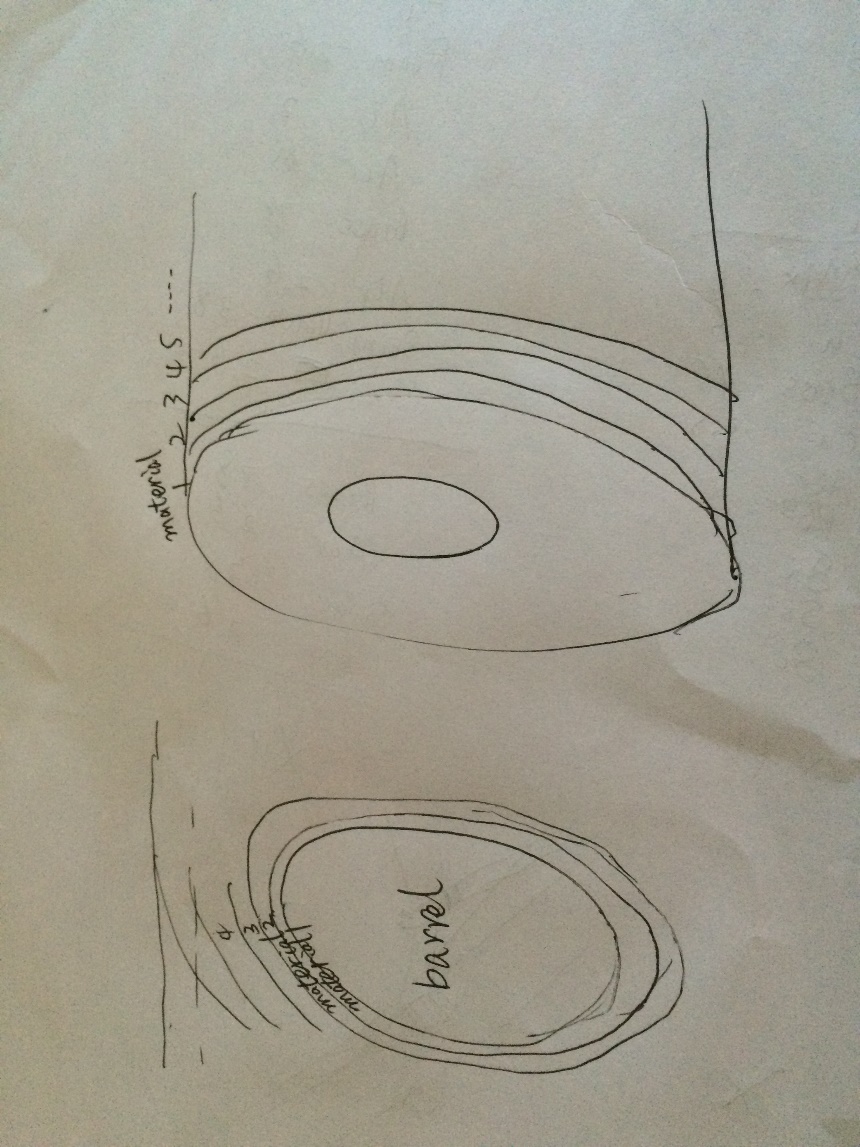 Example for option a calorimeter(1)
/Mokka/init/detectorModel CEPC_v1
/Mokka/init/EditGeometry/rmSubDetector all                                remove sub-detectors from database option
#/Mokka/init/EditGeometry/rmSubDetector SEcal05
#/Mokka/init/EditGeometry/rmSubDetector SHcalRpc01
/Mokka/init/EditGeometry/newSubDetector SiCal                         add the calorimeter not existing in database
#/Mokka/init/EditGeometry/addSubDetector SiCal                        if SiCal was built in database 
/Mokka/init/globalModelParameter world_box_hx 100000         resize the size of world, or change database 
/Mokka/init/globalModelParameter world_box_hy 100000
/Mokka/init/globalModelParameter world_box_hz 250000
/Mokka/init/globalModelParameter SiCalLayerStructure \ NeutMod:100,Al:2,Foam:26,Al:2,CFMix:0.5,W:2,CFMix:0.5,Cu:0.5,Air:3,PCB:2,Si:0.1,Si:0.1,Si:0.1;(Cu:0.5,CFMix:0.5,W:0,CFMix:0.5,Cu:0.5,Air:3,PCB:2,Si:0.1,Si:0.1,Si:0.1,WCu:0.6,Cu:6,WCu:0.6,Si:0.1,Si:0.1,Si:0.1,PCB:2,Air:3)*4;(Cu:0.5,CFMix:0.5,W:2.8,CFMix:0.5,Cu:0.5,Air:3,PCB:2,Si:0.1,Si:0.1,Si:0.1,WCu:1.2,Cu:6,WCu:1.2,Si:0.1,Si:0.1,Si:0.1,PCB:2,Air:3)*5;(CFMix:1,Cu:6,Brass:45,Cu:0.5,Air:3,PCB:2,Si:0.1,Si:0.1,Si:0.1)*11;CFMix:1,Cu:6,Al:2,Foam:26,Al:2,Air:65,Brass:78,Air:2.6,Scintillator:3.8,Air:2.6;(Brass:7.8,Air:2.6,RPC1:0.8,Iron:0,Air:2.6)*50
      Material:thickness,…,Material:thickness
      …;(…)*n;…                                                               repeat n                                      
      unit: mm
/Mokka/init/globalModelParameter SiCalZeroThickReset 1.75*5,2.8*5,4.2*5,2*5,1.1*10,1.3*20,1.5*30
/Mokka/init/globalModelParameter SiCalXCellSize  2.5,10             Ecal(Si),Hcal(Scintillator or Iron)  
/Mokka/init/globalModelParameter SiCalYCellSize  2.5,10
       unit: mm
Example for option a calorimeter(2)
/Mokka/init/globalModelParameter SiCalInnerRadius  1845
/Mokka/init/globalModelParameter SiCalBarrelHalfZ  22450
/Mokka/init/globalModelParameter SiCalEndcapEta1   2.6
/Mokka/init/globalModelParameter SiCalEndcapEta2   3
/Mokka/init/globalModelParameter SiCalBuildBarrel   1
/Mokka/init/globalModelParameter SiCalEndcapOuterR  4385








/Mokka/init/EditGeometry/newSubDetector MyField
/Mokka/init/globalModelParameter FieldMap   -8000,-6000,0,3000,0,-3,0;-3500,3500,0,3500,0,0,0;6000,8000,0,3000,0,3,0
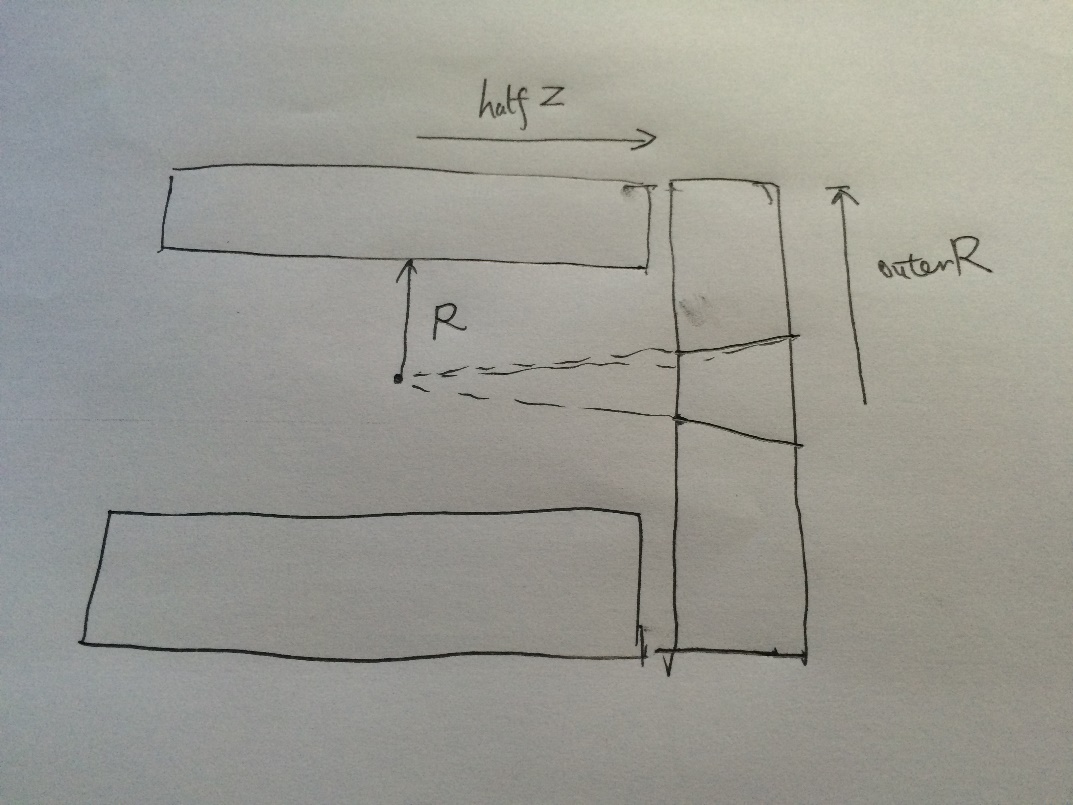 Environment to use this Mokka
General ILC environment: 
Special env:
	export SYSTEM=slc5             (/slc6)
         	export MOKKA=/workfs/bes/fucd/Mokka/mokka-08-03
	export HEPMC=/publicfs/cms/user/huaqiao/convertStdHep/HepMC-2.01.08
	export LD_LIBRARY_PATH=$MOKKA/lib/$SYSTEM:$HEPMC/src:$LD_LIBRARY_PATH
	export PATH=$MOKKA/bin/$SYSTEM:$PATH